Next steps of SIS 300  Dipole R&D

P.Fabbricatore
on behalf
The DISCORAP Collaboration
1
Synopsis
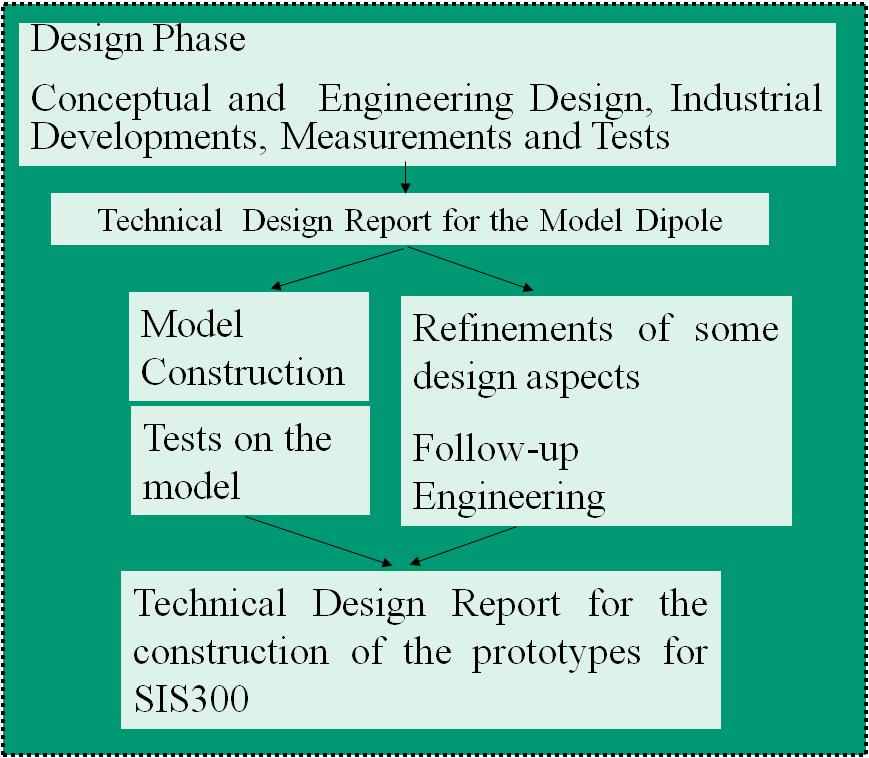 Review in view of the Model Construction.
Process to be ended by Dec.08
Review  in view of the Prototypes  Construction
2
A  new R&D program
We think that we can start now the design and the construction of a second, more optimized model magnet, even before the results of the tests at LASA (end 2010) and the final test at GSI (Spring 2011),  are available. As a further (and not to be underevaluated) advantage, this program allows to continue the industrial developments without stopping the connections with industry, which could hardly re-start after one year break. 

According to this R&D program the collars and the yoke will be not changed. Changes with respect the coil under construction will affect the coil (new optimised lay-out), some materials (the blocks will be done of G11 more resistant to radiations, new ground insulation), the axial pre-stress on the coil, the way to apply the mechanical shims,  the external shell (thinner than present one).
3
Planning for next step of the R&D  (not yet  approved and funded)

May  2010 start of the re-design of the coil (number of sectors, turns lay-out and coil ends). Deadline December 2010

October  2010- Construction of two poles with present conductor  (June)  and extensive pre-stress campaign on short axial  length

August  2010.   Start the procurement of the collaring press (to be ready in March 2011)
November   2010. New lengths of low loss conductors available
April   2011. Winding of two poles
May  2011. Collaring of the coil
June  2011. Integration into the iron yoke
September  2011. Completion of the magnet

December  2011. Test at LASA
4
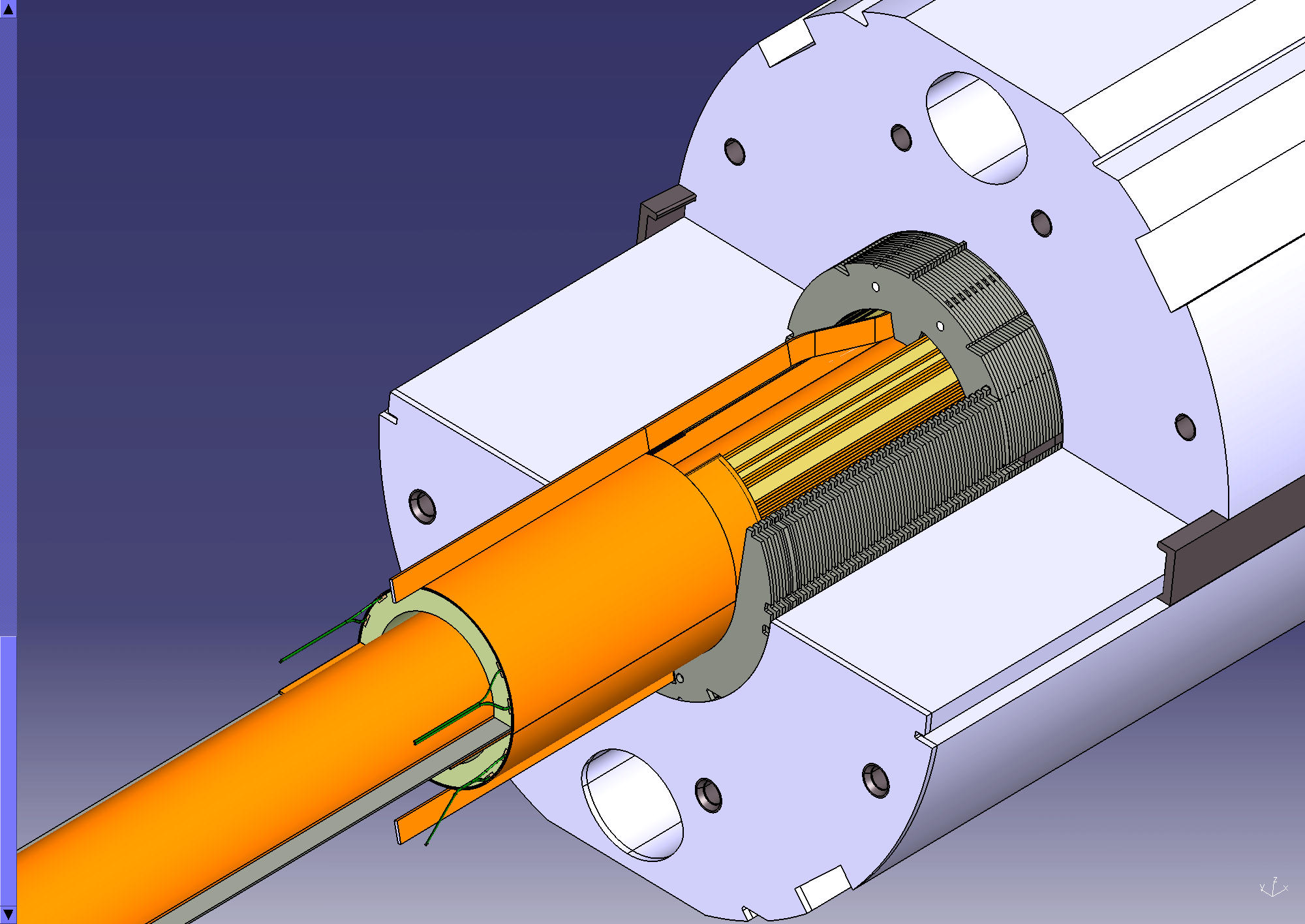 Thank you for your attention